Monitoring, Evaluation, Accountability and Learning A three day training course for partners of Terre des hommes in Gaza December 6 to 8, 2022
Social Development Consulting, UK
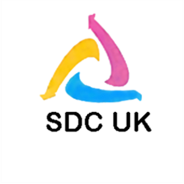 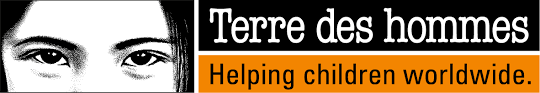 Welcome to MEAL
Monitoring and evaluation (M&E) is the backbone of any development intervention—it ensures high-quality implementation, provides timely information for informed management decisions, and measures contributions to outcomes and impacts. M&E and MEAL are often used interchangeably depending on contexts and programme needs. 

Over time, the M&E moniker has been augmented to include accountability and learning. Most development agencies, therefore, began using monitoring, evaluation, accountability and learning (MEAL) in place of M&E.
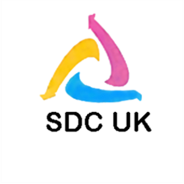 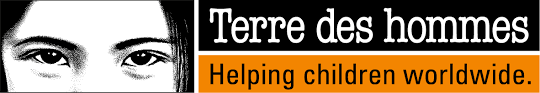 Thinking about project planning
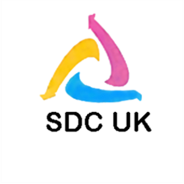 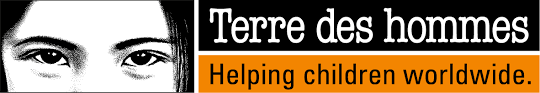 Warm up Exercise:
You want to know ‘How well is my child doing at school?’.

What monitoring tools do you use to find out?
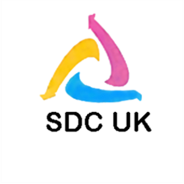 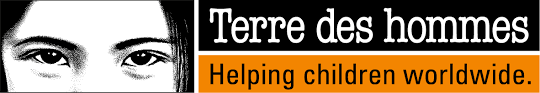 How well is my child doing at school?
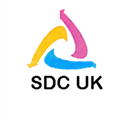 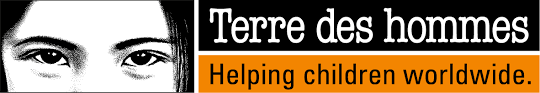 The project cycle
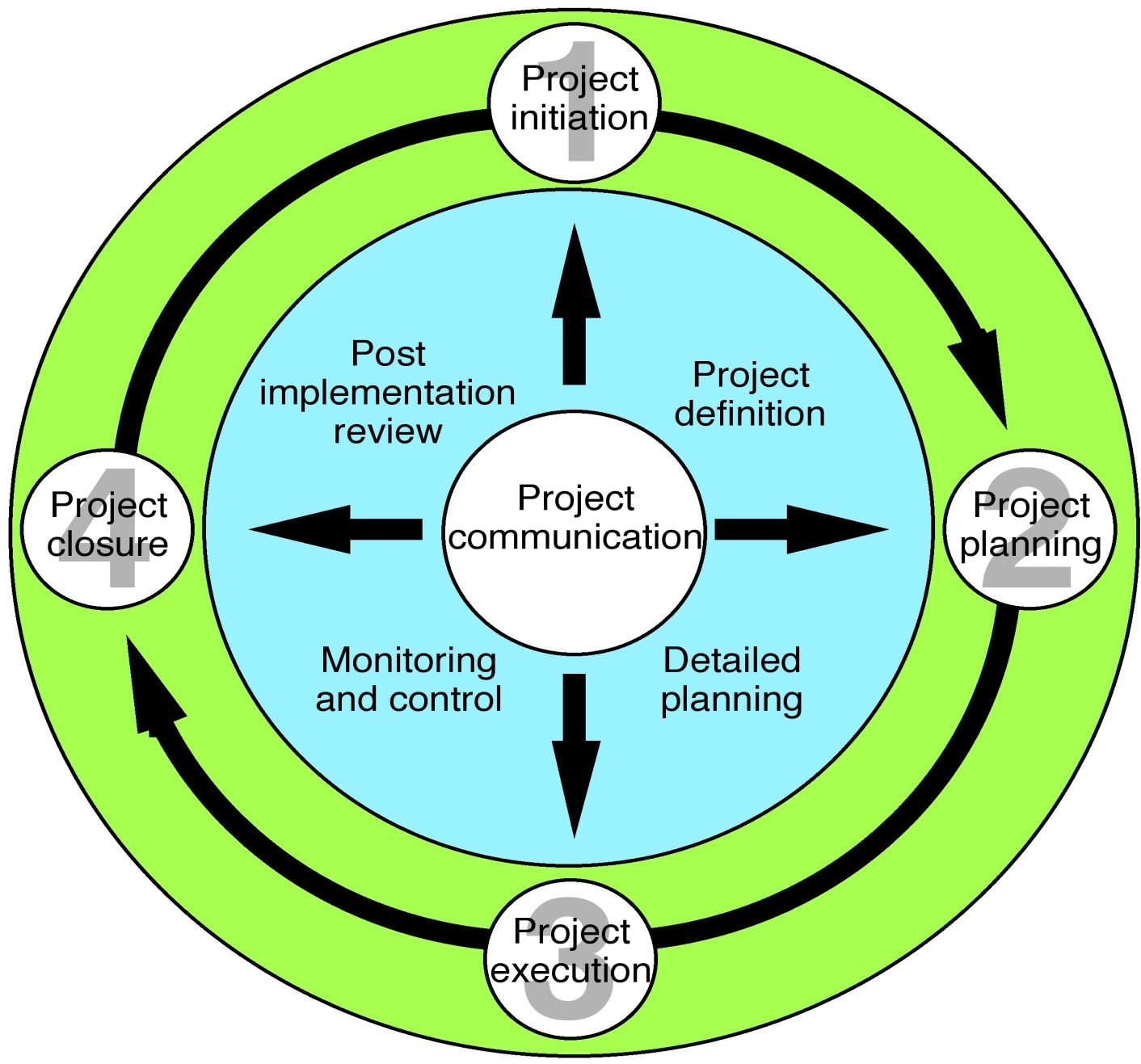 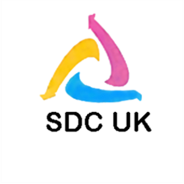 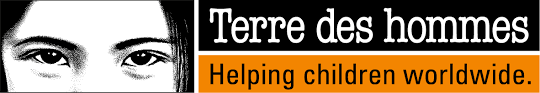 Identify the problem(s) you want to address and be sure of your objectives
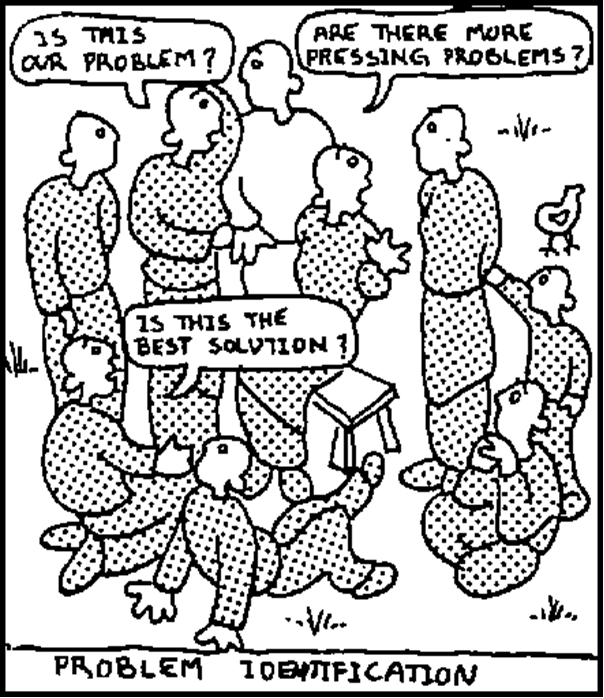 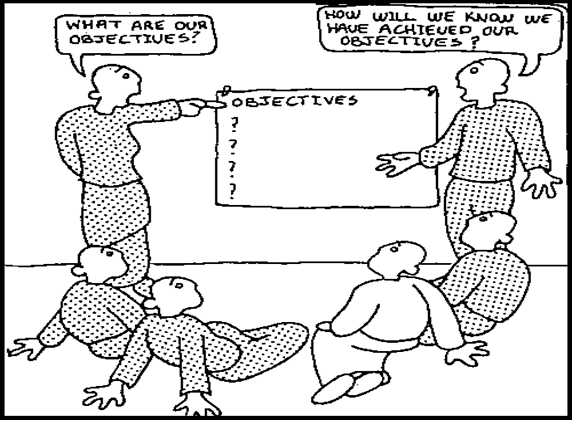 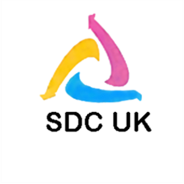 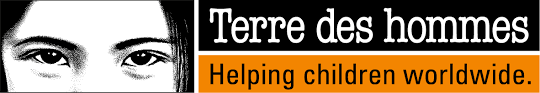 Two popular project management tools
The Logical Framework
An alternative Logical Framework
Theory of Change
Every project and programme expects some changes in someone’s life directly or indirectly. The key element in this approach is to establish clearly the relationship between the expected changes and the activities. Please see the paper: Theories of Change and the Log frame
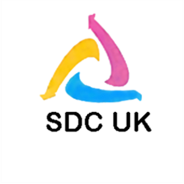 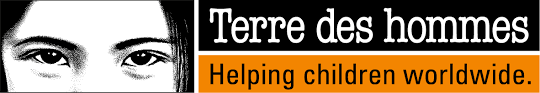 What is a ‘Theory of Change’
An ongoing process of reflection to explore change and how it happens – and what that means for the part organizations play in a particular context, sector and/or group of people. 

It locates a programme or project within a wider analysis of how change comes about. 
It draws on external learning about development. 
It articulates organizations' understanding of change – but also challenges them to explore it further.
It acknowledges the complexity of change: the wider systems and actors that influence it
It is often presented in diagrammatic form with an accompanying narrative summary
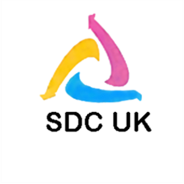 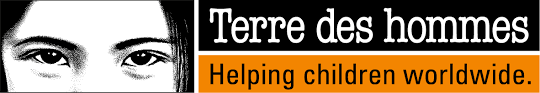 What do Theories of Change look like?
Another example of how a Theory of change can be presented
Thinking about Monitoring, Evaluation and Learning
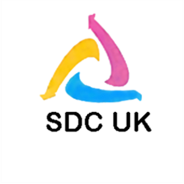 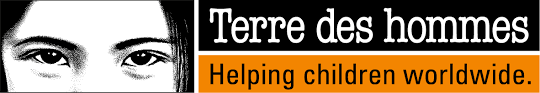 Key Terms
Assessment (needs assessment, or context analysis) 

This is the process of identifying and understanding a problem and planning a series of actions to deal with it. This will require the collection of information and may involve a number of processes such as the development of a problem tree and an objective tree. The end result will be a hierarchy of objectives (goal, purpose, outcomes) and specific activities to achieve these objectives, i.e. a Logical Framework Analysis.  As part of the process it is likely you will develop ‘Base Line Data’. 

Monitoring 

This is the systematic and continuous collecting and analysing of information about the progress of a piece of work over time. It is a tool for identifying strengths and weaknesses and providing sufficient information so that decisions can be made to correct weaknesses. 

Review

This is the assessment at one point in time of the progress of a piece of work. Reviews look in detail at different aspects of a piece of work and use different criteria to measure progress.
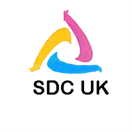 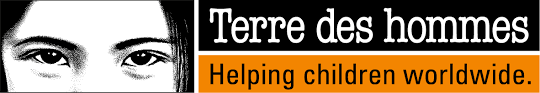 Key Terms, continued
Evaluation 

This is very similar to a review, but more formal. It concentrates specifically on whether the objectives of a piece of work have been achieved and what impact has been made. 

There is a considerable amount of overlap in these processes and sometimes the words are used by different individuals and agencies to mean slightly different things. For example, monitoring, evaluation and taking action to correct a situation may take place almost simultaneously. 

Learning (sometimes called capitalisation or lessons learnt)

Often quite different from the ‘simple 'monitoring of your indicators, learning examines the ‘bigger pictures’ often hidden away in your project.
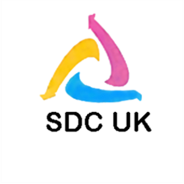 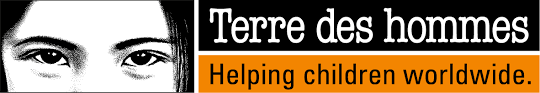 Some more on Learning
Learning is a key success factor for refining programming by adding value for improvement, revising strategies, and updating plans and frameworks based on key lessons learnt, findings and recommendations. 
Learning primarily contributes to generating knowledge products, disseminating information, and helping both internal and external programme/project stakeholders use adaptive programming.
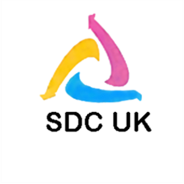 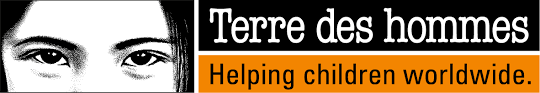 Gantt or ‘Timebar Chart’
Simple project monitoring tools for use in the field
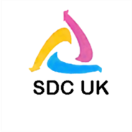 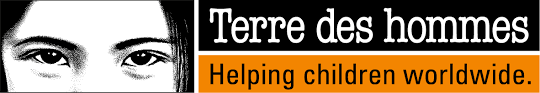 Qualitative and Quantitative measurement tools
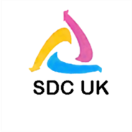 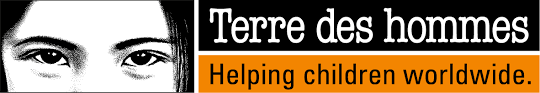 Risk
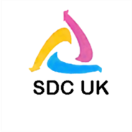 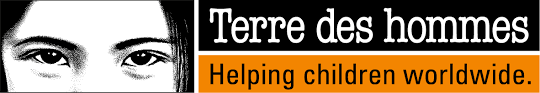 Risk
Risk management is an inherent part of project management. 
All projects go through a planning phase. Their complexity depends on the scope and complexity of the project. 
Any uncertainty related to the assumptions that inform the project is a source of risk. If these uncertainties are considered seriously, and planned for, their effects can be ‘controlled’, or minimized. 
Project managers most often do this by making sure project plans consider the likelihood and impact of a risk. 
Compared to projects in other areas, international development projects have greater exposure to risk. This is because the operating environments for such projects are difficult and often with inadequate resources. 
In addition, most of these projects are funded by donors, who come with their own requirements that may require additional resources.
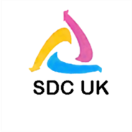 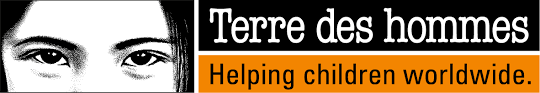 Probability / Risk Impact Grids
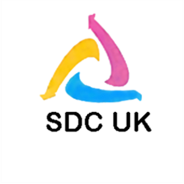 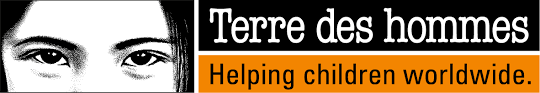 Community Engagement
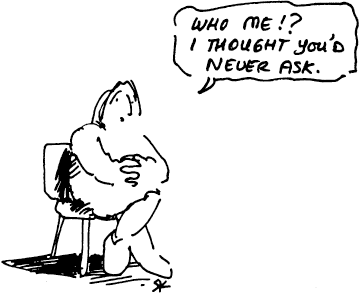